Doplnění sekcí Nákup-Prodej
Ing.J.Skorkovský,CSc. 
MASARYK UNIVERSITY BRNO, Czech Republic 
Faculty of economics and business administration 
Department of corporate economy
Relace tohoto PWP
Tento PWP navazuje-zjednodušuje posledních 9 snímků (31-40) PWP prezentace Prodej s podtextem :
Příklad nad podej a následky tohoto procesu v systému (sklad, položky zákazníka a věcné položky ( finanční transakce na účtech hlavní knihy)
Nastavení pro tento příklad (NO-PO)
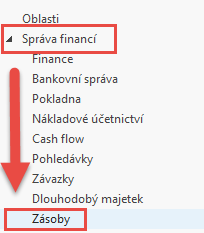 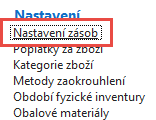 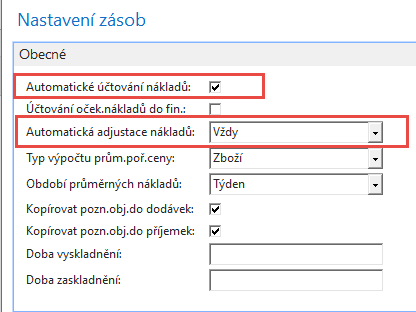 Princip automatického účtování 
Nákladů v logistice NAV
bude vysvětlen později 
(jde o tkzv. Adjustaci)
Adjustace skladu- zjednodušený výklad
Program bude používat funkci Automatického účtování spotřeby – pokud je to zatrženo !! 
Používáte-li tuto funkci ve chvíli, kdy účtujete zboží na účet zboží, bude program automaticky účtovat na skladový účet, na účet adjustace a na účet spotřeby zboží ve finančním deníku.
Job upravuje hodnoty zásob v položkách ocenění, abyste při aktualizaci financí používali správné adjustované náklady a statistiky prodeje a zisku tak byly aktuální. Adjustace nákladů přenese všechny změny nákladů ze Vstupních položek, například ty, které souvisejí s Nákupy nebo výstupem výroby, do souvisejících Výstupních položek, například Prodejů nebo převodů. Může to být důležité po účtování transakce v zásobách
Položka zboží
Ctrl-F7
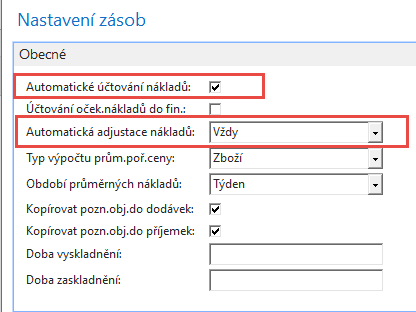 Ctrl-F7
Zboží
Ctrl-F7
Položky ocenění (jedna nebo i více)
Využití deníku zboží pro generaci položek
Využití deníku zboží místo NO nebo PO a úprava zboží zatím bez položek (80205)
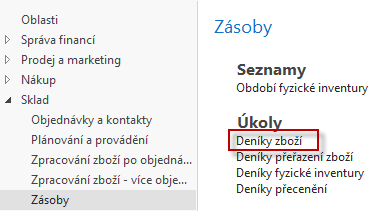 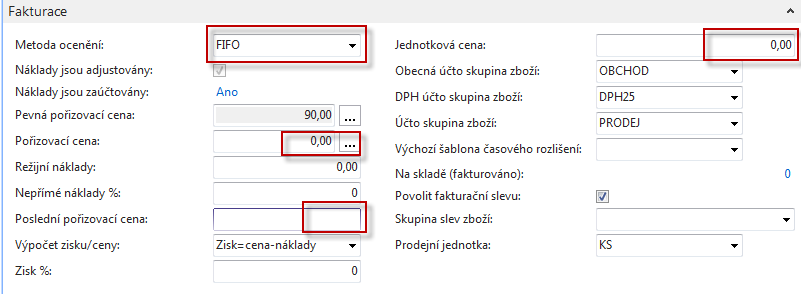 Využití deníku zboží pro generaci položek
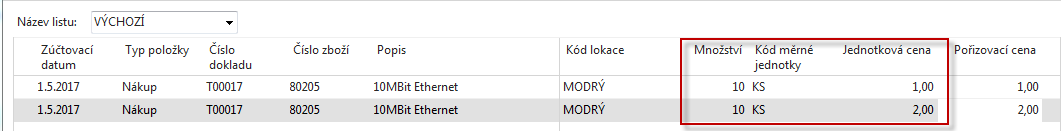 F9
Celková cena na skladě bude 30 Kč, průměrná cena 1,5 Kč= 30/20,
protože jsme nakoupili 20 ks
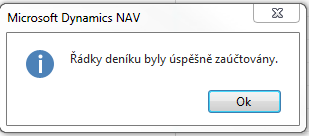 Využití deníku zboží pro generaci položek
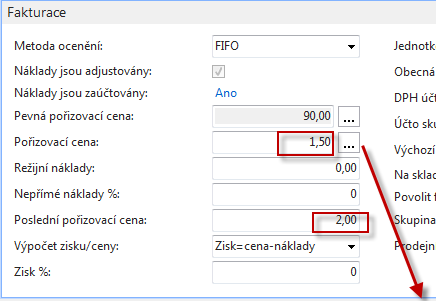 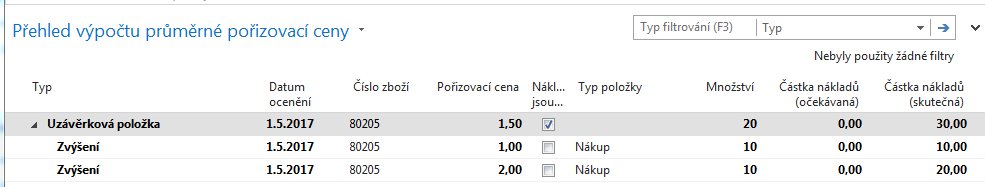 Věcné položky v hlavní knize
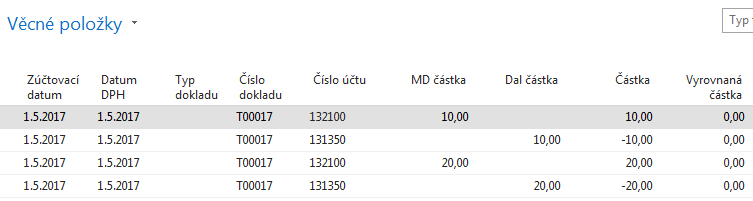 Prodej 11 ks s pomocí deníku zboží
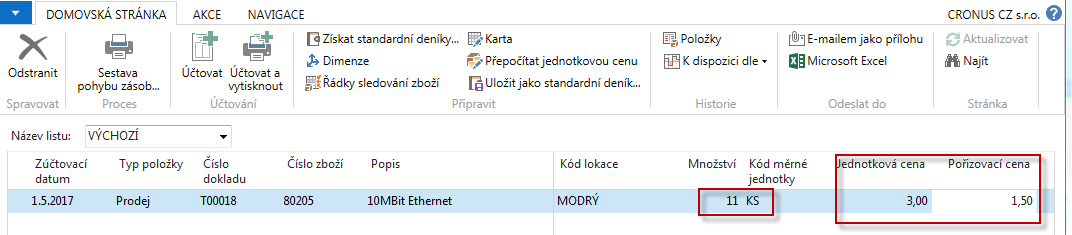 F9
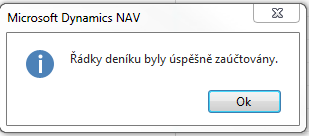 Prodej 11 ks s pomocí deníku zboží
a) Po prodeji je stav skladu =9=20-11
b) Nová skutečná částka nákladů bude 18=9*2 
c) Náklady na snížení =1,09=12/11=(10*1+1*2)/11
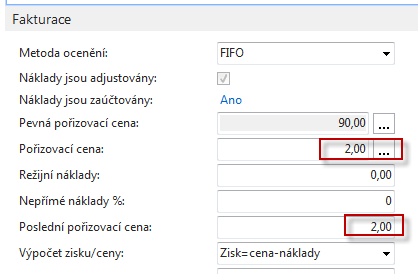 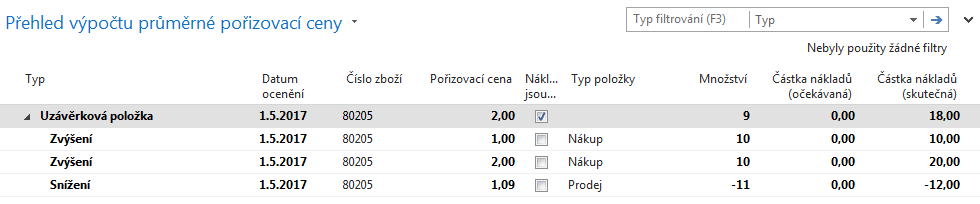 Položky a položky ocenění
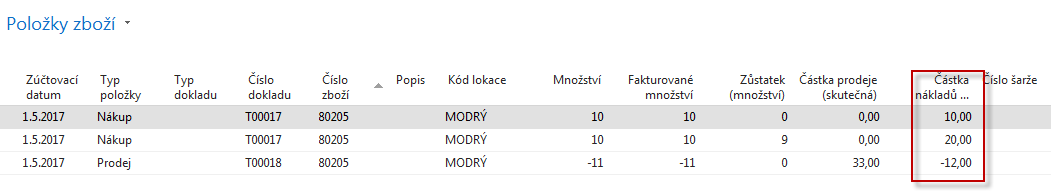 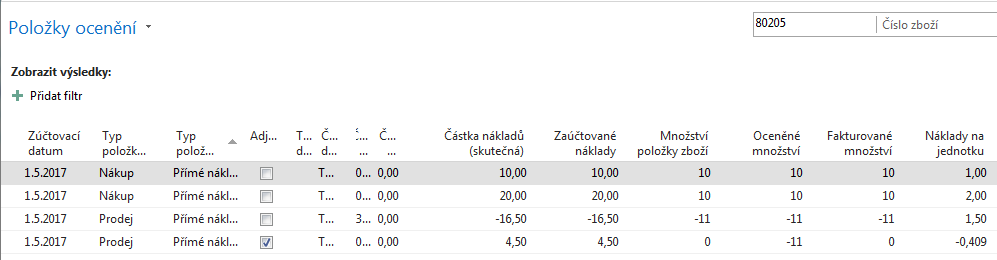 a) Skutečná cena nákladů na prodej =-11*1,5=-16,50
b) Adjustovaná položka je 4,50 protože -16,5+4,5=-12,0=10*1+1*2 
c) Částka nákladů na jednotku pak je -0,409= 4,5/(-11)
Věcné položky
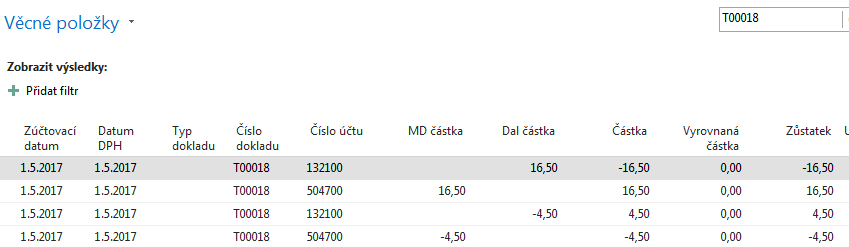 Konce příkladu na nákup
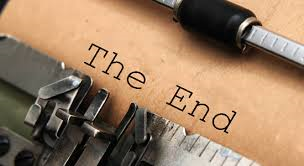